SOCIAL IDENTITY THEORY (SIT) AND SOCIAL COGNITIVE THEORY (SCT)
IB Psychology LAJM
TASK
Review the following content with ONE appropriate study
Social group
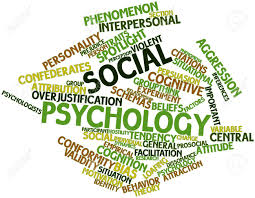 TASK
”Social identity theory: Study social identity theory”
Review Social identity theory (SIT) from pages 241–243
Review at least TWO studies that relate to SIT and possibly cast a different light on the topic
Use the whole syllabus
TASK
Can you answer the following SAQ question?
Describe social identity theory, with reference to one relevant study (M22 TZ2)
Can you answer the following ERQ/essay question?
Evaluate social identity theory, with reference to one or more studies (M19 TZ2)
TASK
What was meant by
self-efficacy,
reciprocal determinism,
socialization and
social/cultural learning?
Review social cognitive theory (SCT) from pages 221–228
Review at least TWO studies that can be applied with SCT
”Social cognitive theory: Study social cognitive theory”
TASK
Can you answer the following SAQ question?
Describe social cognitive theory, with reference to one relevant study (M22 TZ1)
TASK
Read the sample responses to the ERQ/essay ”Evaluate social cognitive theory”
After reading the responses, pay attention to the examiner’s comments

What could you learn from these samples?
TASK
Can you answer the following ERQ/essay question?
Discuss the use of one research method to investigate individuals and groups (N19)
TASK
Read the sample responses to the ERQ/essay ”Evaluate the use of one research method used in the sociocultural approach to study the behaviour of the individual and the group”
After reading the responses, pay attention to the examiner’s comments

What could you learn from these samples?
Picture sources
Social psychology <http://www.clas.wayne.edu/psychology/socialpersonalitypsychology> Accessed 13th of August 2017.
Albert Bandura 1 <https://stanford.edu/dept/psychology/bandura/bandura-bio-pajares/Albert%20_Bandura%20_Biographical_Sketch.html> Accessed 29th of August 2017.
The Finals <https://www.forbes.com/sites/mikestubbs/2024/01/16/the-finals-150-update-launches-tomorrow-and-brings-new-solo-mode/> Accessed 12th of September 2024.